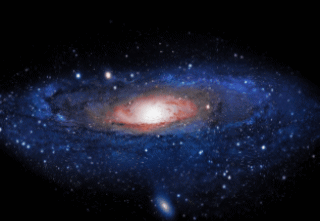 المجرة و أنواع المجرات
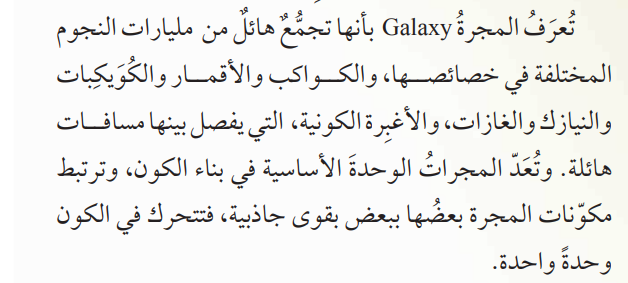 من ماذا تتكون
ماذا يفصل بينها
كيف ترتبط
كيف تتحرك
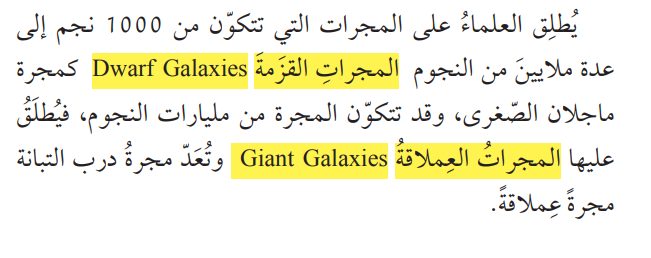 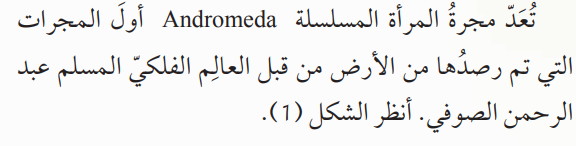 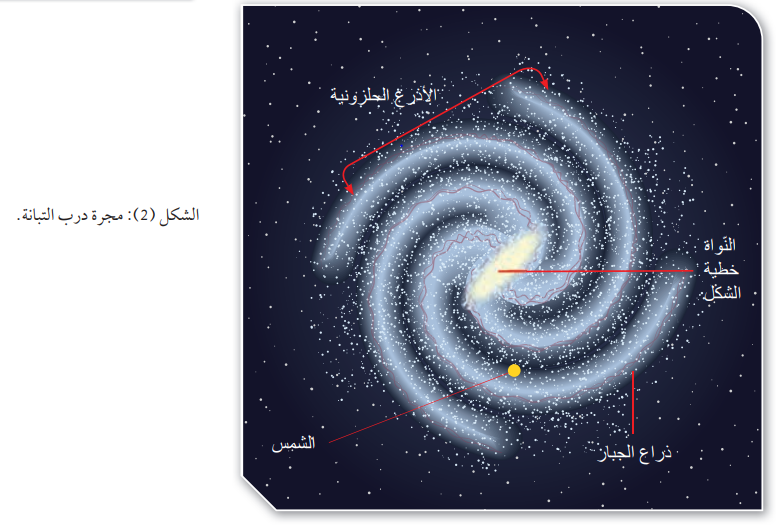 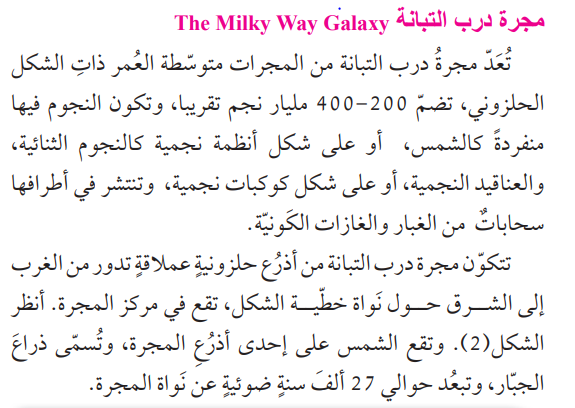 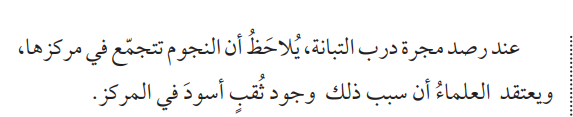 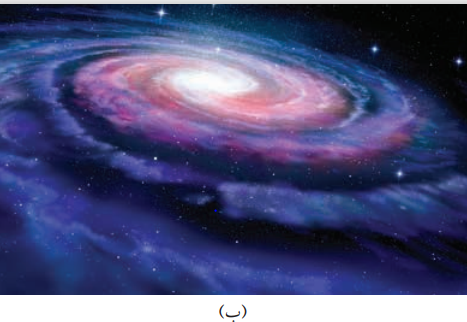 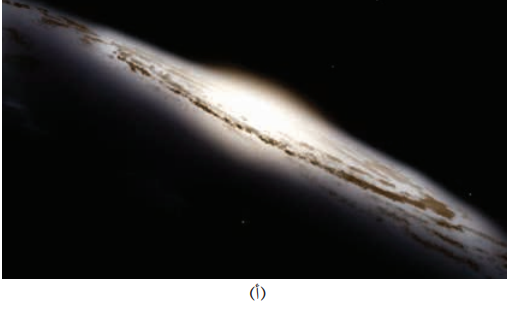 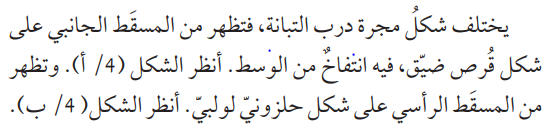 كيف
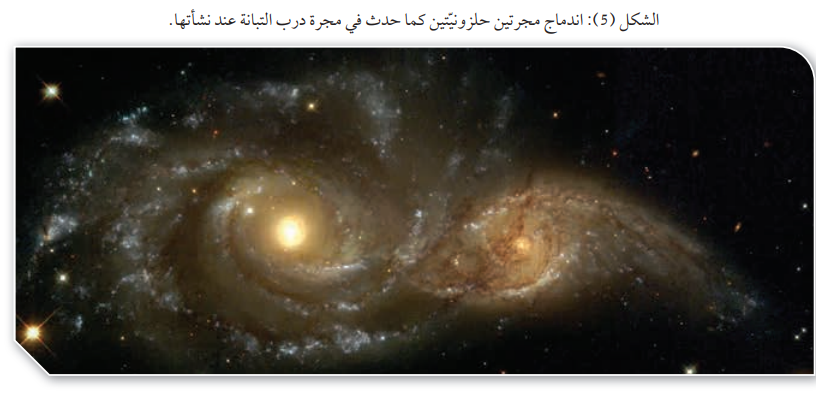 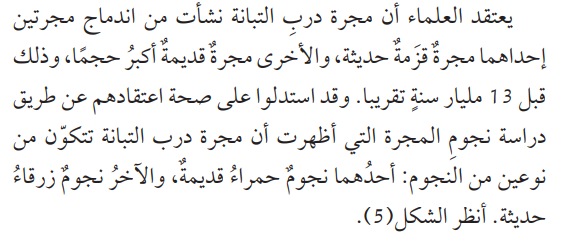 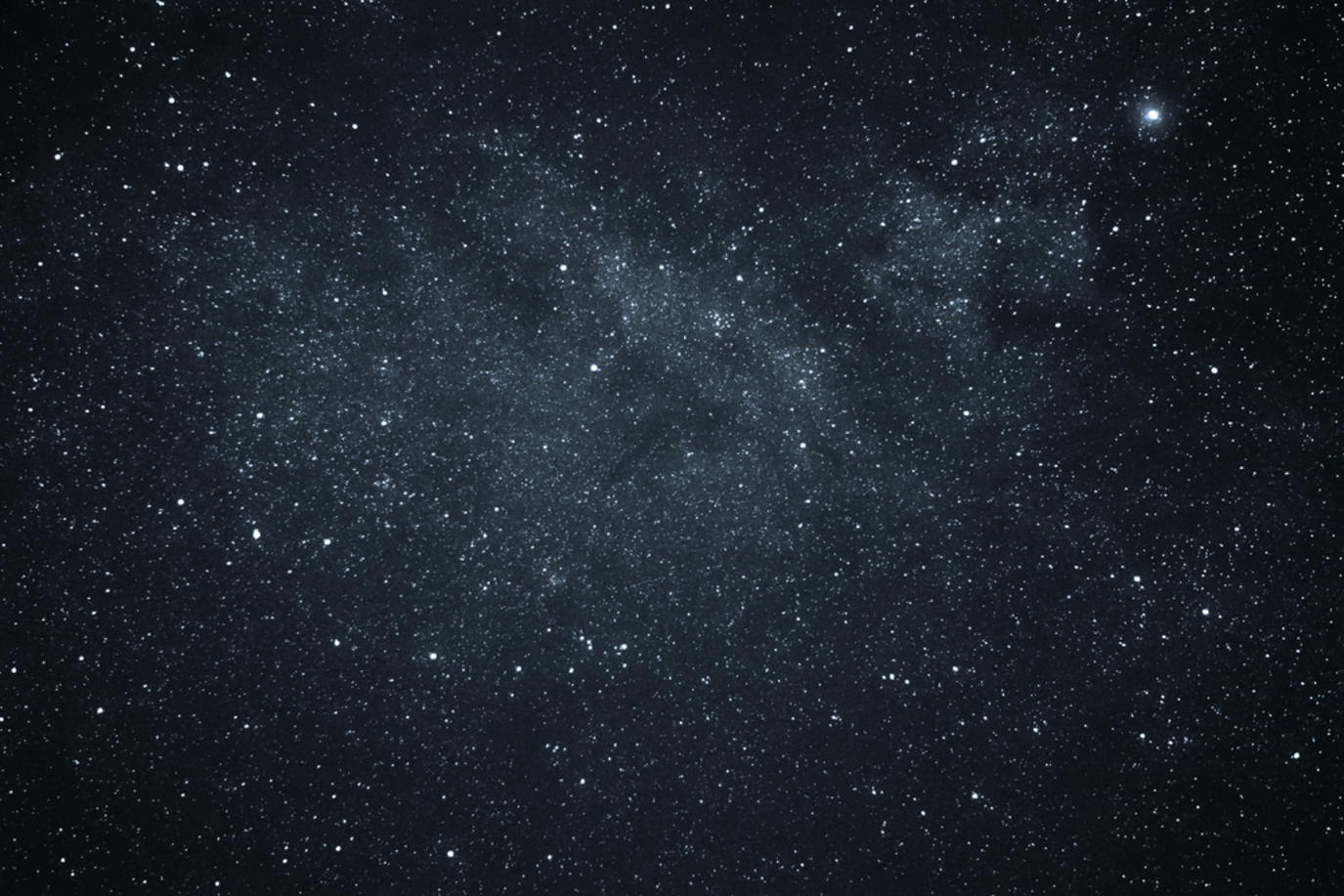 المجرات الإهليليجية
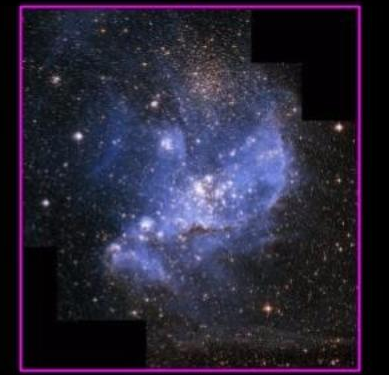 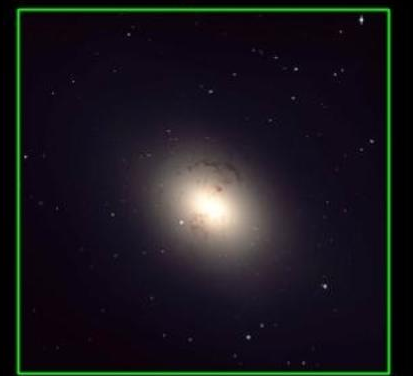 المجرات غير منتظمة الشكل
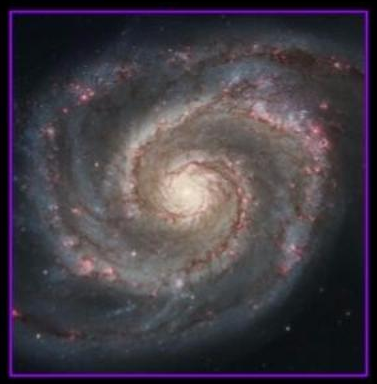 المجرات الحلزونية
المجرات الإهليليجية
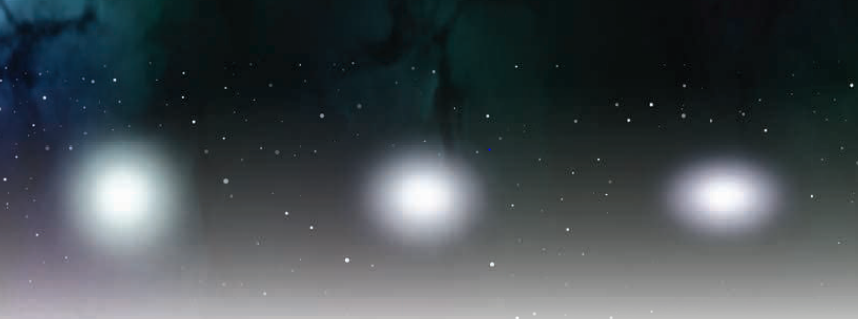 تميل الى الشكل الكروي
تميل الى الاستطالة
المجرات الحلزونية
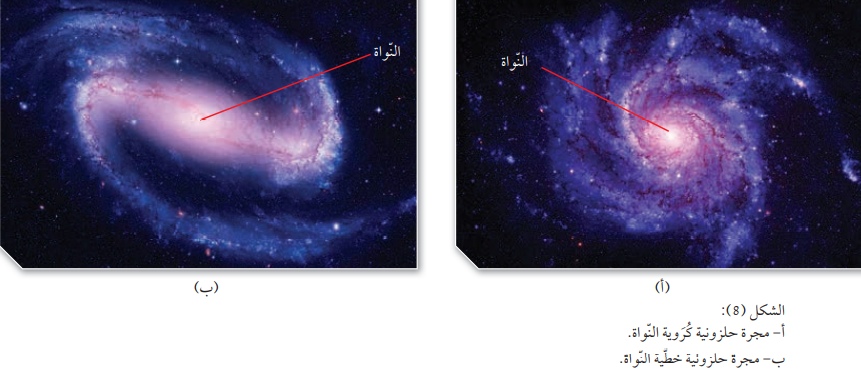 المجرات غير منتظمة الشكل
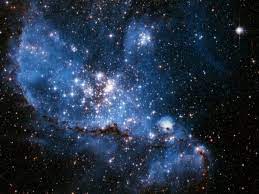 أنواع المجرات
تقل كميات الغاز و الغبار و يزداد التجاذب بين مكونات المجرة
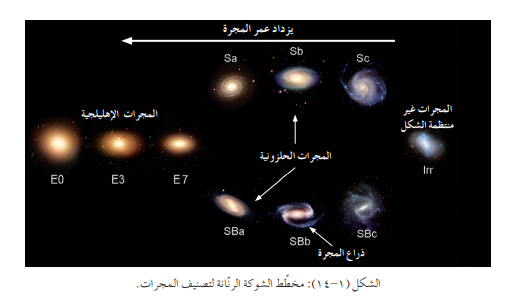 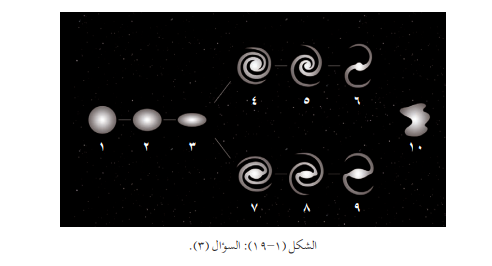 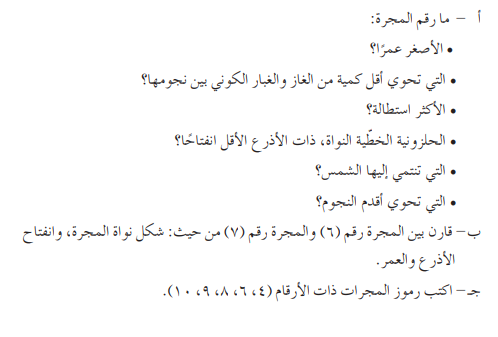